Dragutin Maier-Manojlovic  ::  Embedded Systems   ::  Paul Scherrer Institut
EtherCAT at PSI
EPICS Collaboration Meeting 2016 – Lund, Sweden
SwissFEL
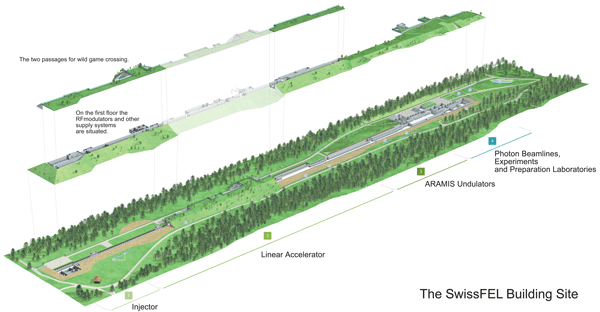 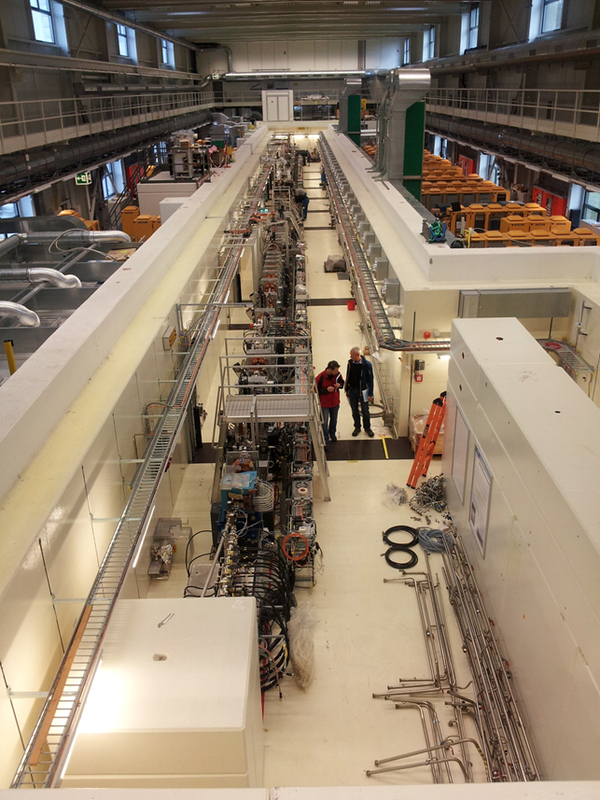 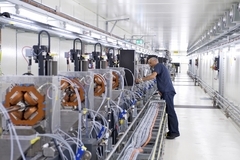 Swiss Free Electron Laser SwissFEL
Page 2
EtherCAT at PSI
At PSI, EtherCAT devices are connected using Beckhoff TwinCAT and Beckhoff IPCs, but also using IgH Etherlab Master (somewhat modified) and in-house EPICS drivers and tools on various platforms – Standard Intel-based PCs for SoftIOC Servers, and Embedded solutions using standard crates and Ioxos IFC 1210 boards.
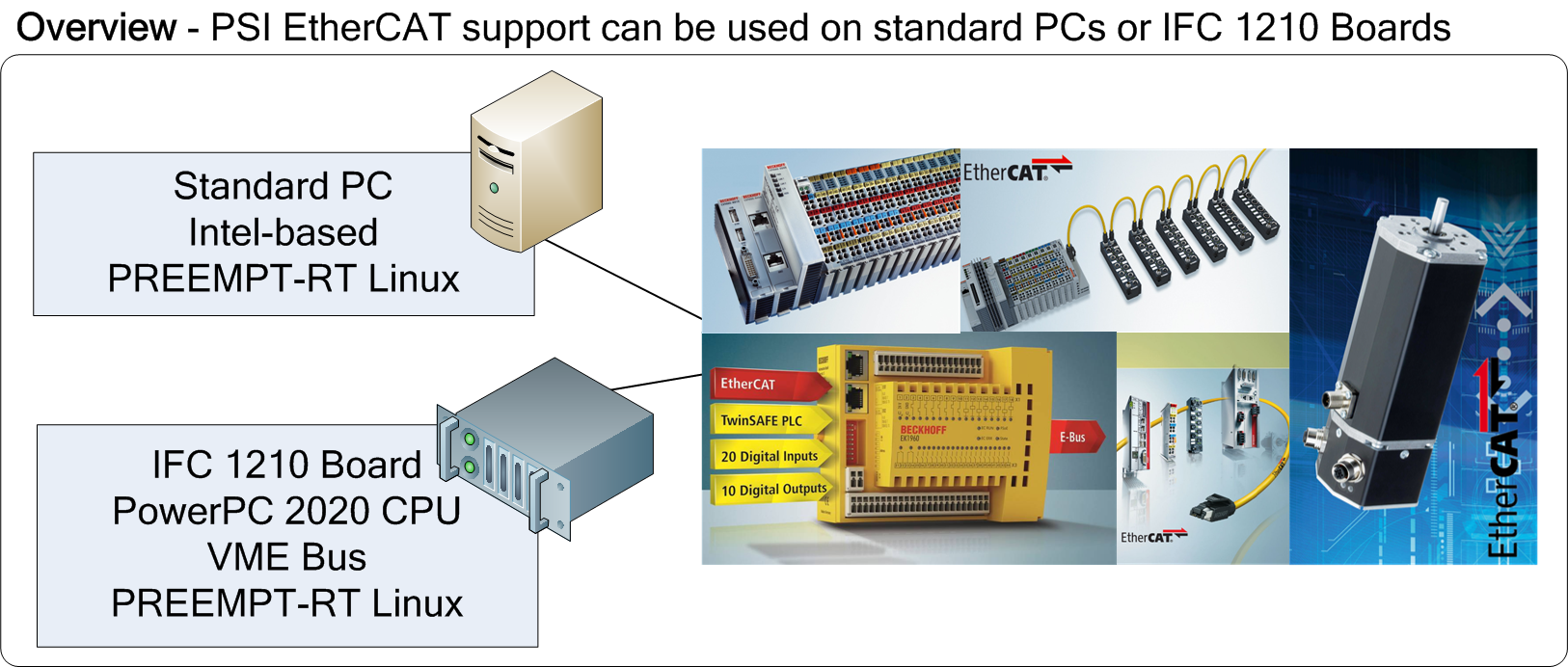 Page 3
EtherCAT at PSI
EtherCAT driver has two incarnations, userspace based EPICS driver, and Linux kernel driver.
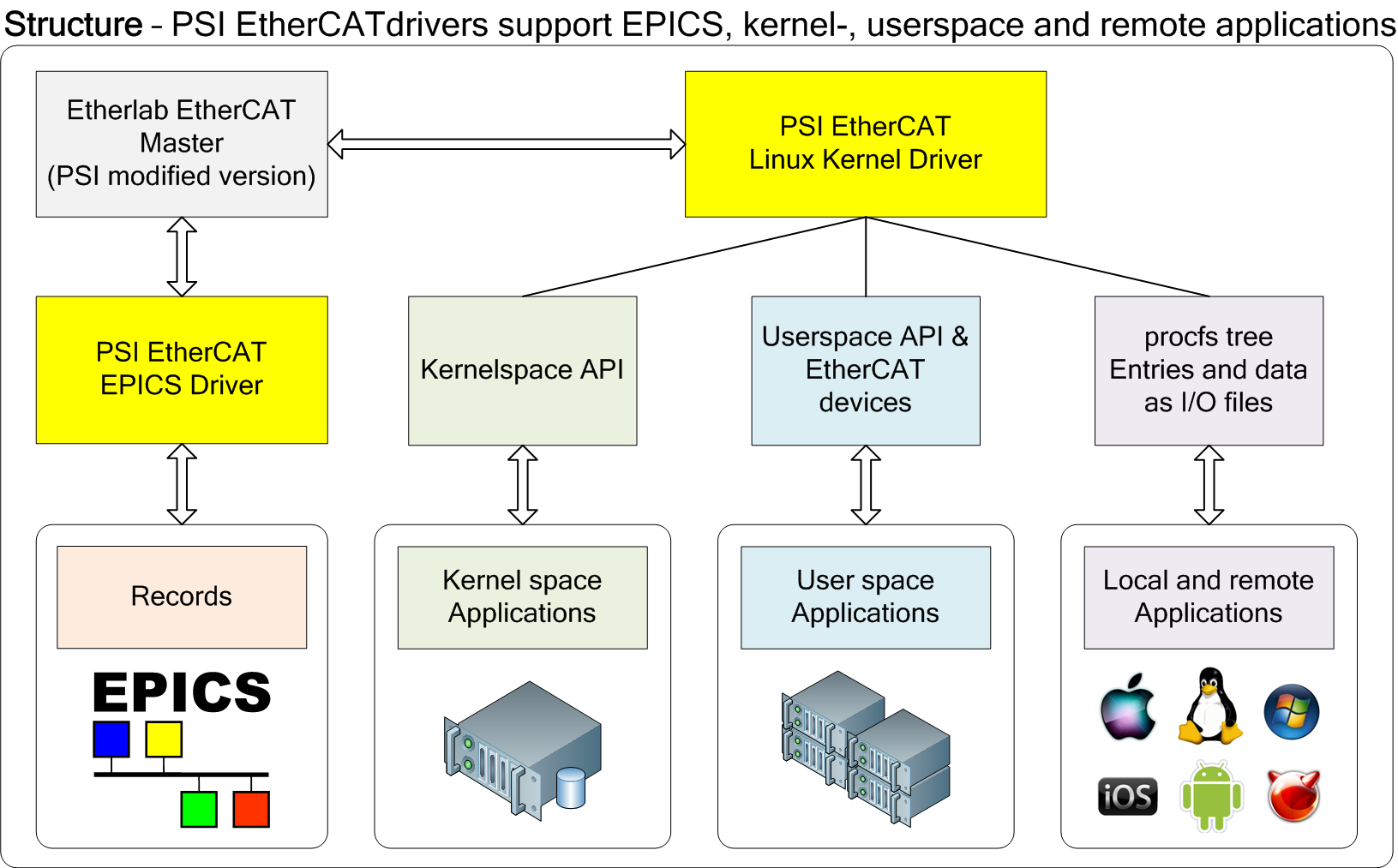 Page 4
EtherCAT at PSI
PSI EPICS EtherCAT driver and PSI general EtherCAT driver.
Both PSI EtherCAT and Linux drivers support automatic scan and configuration of EtherCAT Modules. There is no need to prepare Beckhoff or other XML configuration files or perform any other setup in advance.

Modules can also be configured statically, either from EPICS or any other application or from the CLI. The static configuration will work even if the modules are not reporting their own configuration (SII missing or wrong).

Optimizations allow for very high EtherCAT rates (up to 5-10 kHz and more on P2020-based IFC, with minimal CPU load (<10% CPU used at 8-10 kHz!), using PREEMT-RT on Ioxos IFC 1210. Running very stable 24/7 for weeks on end, no dropped packets, less than 0.01% of packets with jitter/microdelays, with 1000+ EPICS records set to I/O Intr scan.

No dependency on other drivers (i.e. asyn) or software, aside from Etherlab Master itself.
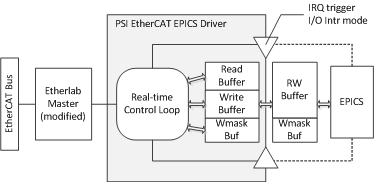 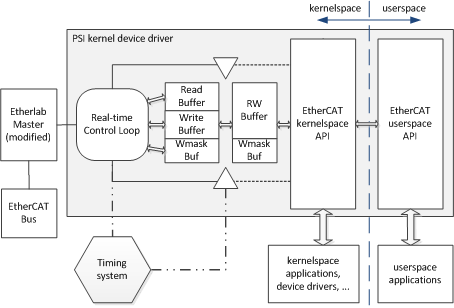 Page 5
EtherCAT at PSI
To make EtherCAT support at PSI as flexible as possible, special adressing was devised.
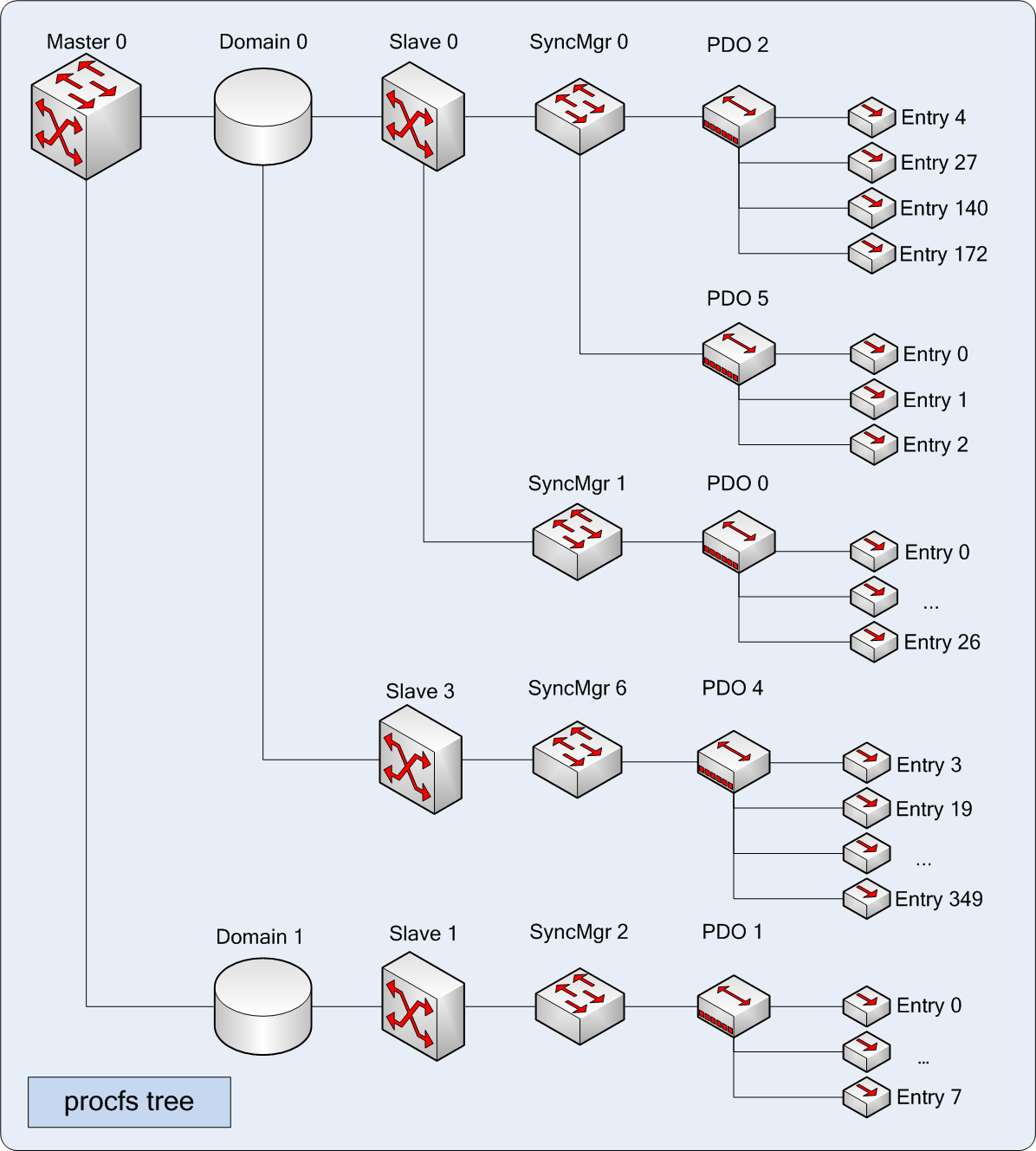 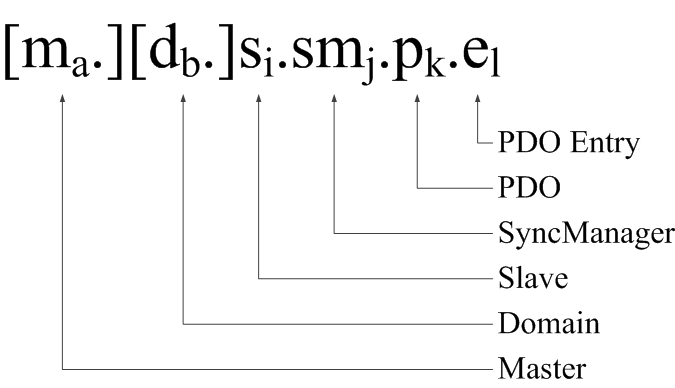 Examples (INP/OUT addressing):

s0.sm2.p0.e0
s1.sm0.p14.e22
s5.sm1.p1.e3
Page 6
EtherCAT at PSI
To increase flexibility, additional adressing modifiers and modes were introduced, such as: .o, .b, r, .lr, .l, as well as type override (t=<newtype>)
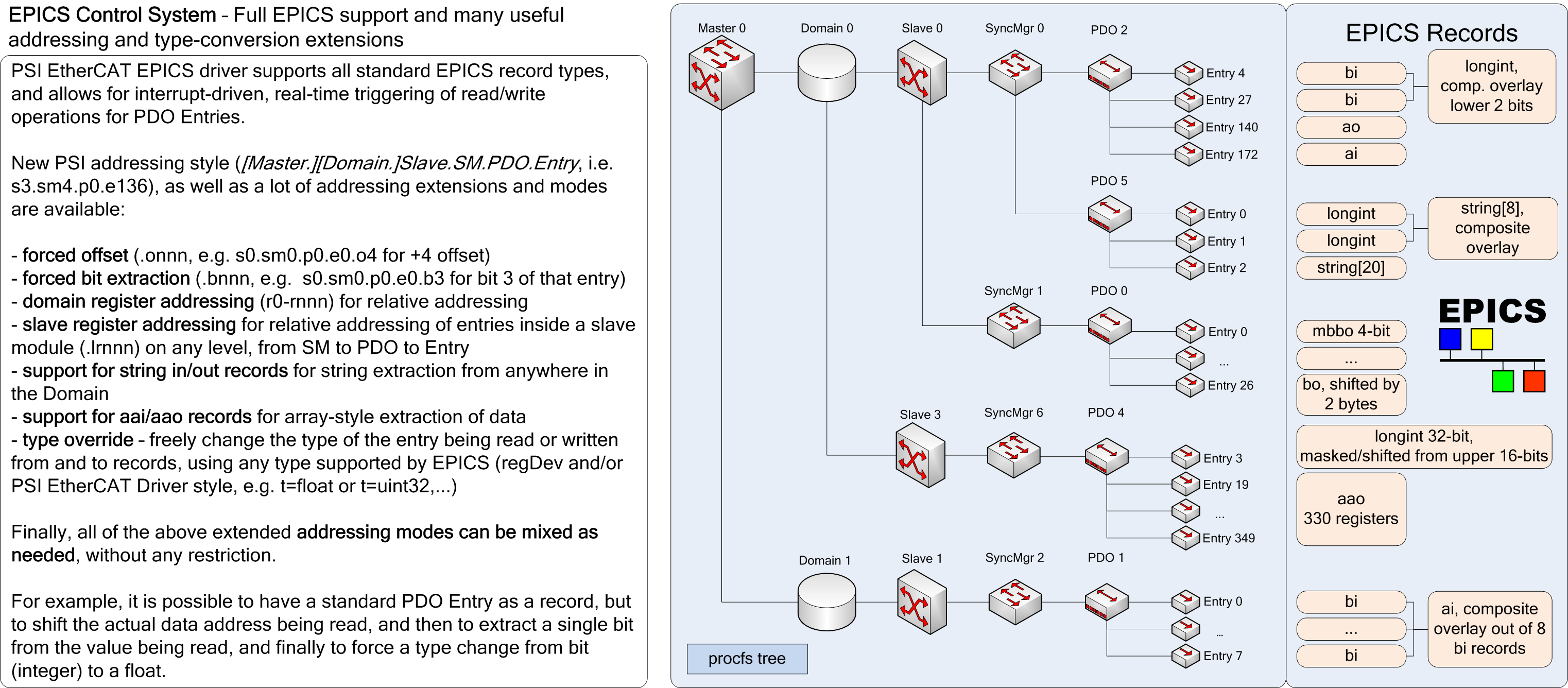 Page 7
EtherCAT at PSI
Furthermore, programmable EtherCAT modules (such as EL6692, EL6695 and many more) are also supported, as well as slave-to-slave communication
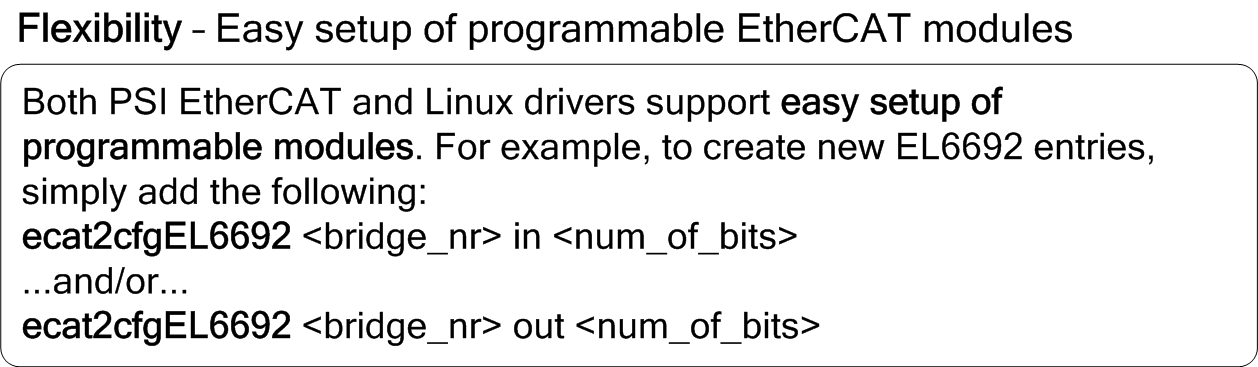 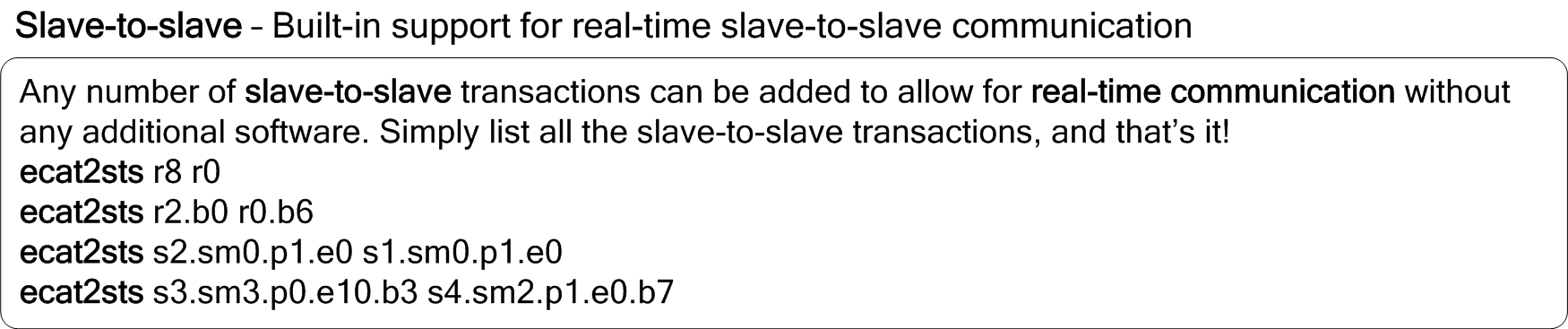 Page 8
EtherCAT at PSI
All functionality for static configuration and reconfiguration provided by Etherlab Master was added as mini script language, to allow for any configuration needed.
ecat2cfgslave sm - Config Sync Manager 
Configures one Sync Manager for the given slave.
ecat2cfgslave sm <slavenr> <smnr> <dir> <wd_mode> 

ecat2cfgslave sm_clear_pdos - Clear PDOs of a SM 
Clears (i.e. deletes) all PDOs for a given Sync Manager (SM) 
ecat2cfgslave sm_clear_pdos <slavenr> <smnr> 

ecat2cfgslave sm_add_pdo - Add PDO to a SM 
Adds a PDO with index pdoindex to a Sync Manager. 
ecat2cfgslave sm_add_pdo <slavenr> <smnr> <pdoindex> 

ecat2cfgslave pdo_clear_entries - Clears PDO entries of a PDO 
Clears (i.e. deletes) all PDO entries associated with the given PDO. 
ecat2cfgslave pdo_clear_entries <slavenr> <smnr> <pdoindex> 

ecat2cfgslave pdo_add_entry - Adds a new PDO entry to a PDO 
Creates a new PDO entry and associates it with the given PDO.. 
ecat2cfgslave pdo_add_entry <slavenr> <smnr> <pdoindex> <entryindex> <entrysubindex> <entrybitlen>
Page 9
EtherCAT at PSI
EPICS command-line tools have been added to allow easy overview of registers, current values, slave-to-slave communication and their connection to respective EPICS records.
dmap
...
[I] 0x2007:0x00  464.0     8 bits  r354 = 0x14       @ s0.sm3.p0.e81 [I] 0x2008:0x00  465.0    32 bits  r355 = 0x20160303 @ s0.sm3.p0.e82 [I] 0x2009:0x01  469.0    32 bits  r356 = 0x4203ef9b @ s0.sm3.p0.e83 [I] 0x2009:0x02  473.0    32 bits  r357 = 0x4474577b @ s0.sm3.p0.e84                     [I] 0x2009:0x03  477.0    32 bits  r358 = 0x41c4b12c @ s0.sm3.p0.e85 [I] 0x2009:0x04  481.0    32 bits  r359 = 0x4196e80f @ s0.sm3.p0.e86 [I] 0x2009:0x05  485.0    32 bits  r360 = 0x44746b5f @ s0.sm3.p0.e87 [I] 0x2009:0x06  489.0    32 bits  r361 = 0x42026b48 @ s0.sm3.p0.e88 [I] 0x2009:0x07  493.0    32 bits  r362 = 0x41aba084 @ s0.sm3.p0.e89 [I] 0x2009:0x08  497.0    32 bits  r363 = 0x4474523d @ s0.sm3.p0.e90 [I] 0x2009:0x09  501.0    32 bits  r364 = 0x42032df5 @ s0.sm3.p0.e91 [I] 0x2009:0x0a  505.0    32 bits  r365 = 0x00000000 @ s0.sm3.p0.e92 [I] 0x2009:0x0b  509.0    32 bits  r366 = 0x00000000 @ s0.sm3.p0.e93 [I] 0x2009:0x0c  513.0    32 bits  r367 = 0x00000000 @ s0.sm3.p0.e94 [I] 0x200a:0x00  517.0     8 bits  r368 = 0x07       @ s0.sm3.p0.e95
...
[O] 0x2001:0x20  549.0     8 bits  r400 = 0x00       @ s12.sm2.p0.e31[O] 0x2001:0x21  550.0     8 bits  r401 = 0x00       @ s12.sm2.p0.e32[O] 0x2001:0x22  551.0     8 bits  r402 = 0x00       @ s12.sm2.p0.e33[O] 0x2001:0x23  552.0     8 bits  r403 = 0x00       @ s12.sm2.p0.e34[O] 0x2001:0x24  553.0     8 bits  r404 = 0x00       @ s12.sm2.p0.e35[O] 0x2002:0x01  554.0     8 bits  r405 = 0xd4       @ s12.sm2.p0.e36
...
Page 10
EtherCAT at PSI
EPICS command-line tools have been added to allow easy overview of registers, current values, slave-to-slave communication and their connection to respective EPICS records.
Slave-to-slave communication
[O] 0x2002:0x01  554.0     8 bits  r405 = 0xd4       @ s12.sm2.p0.e36                                                        .b0 = 0 <--- s4.sm0.p0.e0 = 0                                                        .b1 = 0 <--- s4.sm0.p1.e0 = 0                                                        .b2 = 1 <--- s4.sm0.p3.e0 = 1                                                        .b4 = 1 <--- s5.sm0.p1.e0 = 1                                                        .b5 = 0 <--- s10.sm0.p13.e0 = 0                                                        .b6 = 1 <--- s5.sm0.p2.e0 = 1                                                        .b7 = 1 <--- s5.sm0.p3.e0 = 1
EPICS records
…[O] 0x2003:0x36  667.0    16 bits  r465 = 0x2784     @ s12.sm2.p0.e96 <--- ao TRFCB02-RWVG100-DCP10:REF-ILK-LIML = 0x2784[O] 0x2003:0x37  669.0    16 bits  r466 = 0x2af5     @ s12.sm2.p0.e97 <--- ao TRFCB02-RWVG200-DCP10:REF-ILK-LIML = 0x2af5[O] 0x2003:0x38  671.0    16 bits  r467 = 0x2af5     @ s12.sm2.p0.e98 <--- ao TRFCB02-RWVG300-DCP10:REF-ILK-LIML = 0x2af5[O] 0x2003:0x39  673.0    16 bits  r468 = 0x2a34     @ s12.sm2.p0.e99 <--- ao TRFCB02-RWVG400-DCP10:REF-ILK-LIML = 0x2a34[O] 0x2003:0x3a  675.0    16 bits  r469 = 0x26d8     @ s12.sm2.p0.e100 <--- ao TRFCB02-RILK-RFDET:SPARE-ILK-LIML = 0x26d8
…
Page 11
EtherCAT at PSI
EPICS command-line tools have been added to allow easy overview of registers, current values, slave-to-slave communication and their connection to respective EPICS records.
Aai live content:
[I] 0x2004:0x02  678.0     8 bits  r471 = 0x00       @ s12.sm3.p0.e1 ---> aai TRFCB02-RILK:SPI_DATA_OUT = { 0x1e, 0x00, 0x02, 0x4f, 0x00, 0x00, 0x02, 0xf4, 0x00, 0x00, 0x00, 0x00, 0x00, 0x00, 0x00, 0x00, 0x00, 0x00, 0x00, 0x3a, 0x3b, 0x00, 0x00, 0x00, 0x00, 0x00, 0x71, 0x00, 0x00, 0x00, 0x00, 0x00 }

Stringin live content (with offset and length):[I] 0x2005:0x02  714.0    32 bits  r504 = 0x43465254 @ s12.sm3.p0.e34 ---> stringin TRFCB02-RILK:FW-NAME =  = 'TRFCB02' (offset +0, length 8)[I] 0x2005:0x03  718.0    32 bits  r505 = 0x00323042 @ s12.sm3.p0.e35

Records and slave-to-slave communication:[I] 0x2006:0x01  722.0     8 bits  r506 = 0xff       @ s12.sm3.p0.e36                                                            ---> b0: bi TRFCB02-RILK:PSYS = 1                                                            ---> b1: bi TRFCB02-RLLE-EVR:ILK = 1                                                            ---> b2: bi TRFCB02-RLLE:WDOG-SUMILK = 1                                                            ---> b3: bi TRFCB02-RILK-RFSW10:RFON = 1                                                            ---> b4: bi TRFCB02-RILK-RFSW20:RFON = 1                                                            ---> b5: bi TRFCB02-RILK:RF-READY = 1                                                        .b6 = 1 ---> s7.sm0.p0.e0 = 1                                                        .b7 = 1 ---> s7.sm0.p2.e0 = 1[I] 0x2006:0x02  723.0     8 bits  r507 = 0x07       @ s12.sm3.p0.e37
				   .b0 = 1 ---> s7.sm0.p1.e0 = 1
                                                            ---> b1: bi TRFCB02-RILK:MPS-LEVEL1 = 1                                                            ---> b2: bi TRFCB02-RILK:MPS-LEVEL2 = 1
                                                            ---> b3: bi TRFCB02-RILK:ANV1-P = 0                                                            ---> b4: bi TRFCB02-RILK:ANV2-P = 0                                                            ---> b5: bi TRFCB02-RILK:ANV3-P = 0                                                            ---> b6: bi TRFCB02-RILK:ANV4-P = 0                                                            ---> b7: bi TRFCB02-RILK:ANI1-P = 0
Page 12
EtherCAT at PSI
PSI EtherCAT drivers – future plans:
Support for Beckhoff XML configuration DB (forced/static configuration) 
 Support for SDO transfers from EPICS (slave EEPROM updates and similar)
 EtherCAT EPICS driver for Beckhoff IPCs and TwinCAT systems (Windows and Windows-CE based, using Beckhoff TwinCAT API)
 Finish support for multiple EtherCAT masters on a single host
Page 13
Wir schaffen Wissen – heute für morgen
My thanks goes to:

Dr. Markus Janousch, Dr. Elke Zimoch, Babak Kalantari and others from Controls Section and Embedded Software Group at PSI for their support
Roger Kalt und Florian Gärtner from LLRF for testing and ideas
IgH and Dr. Florian Pose for creating and sharing Etherlab Master
Page 14